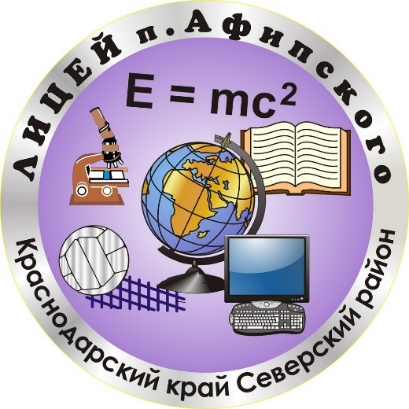 ПРИМЕНЯЕМЫЕ ПЕДАГОГИЧЕСКИЕ ТЕХНОЛОГИИ
Интернет-ориентированные педагогические технологии
Реализация проекта Министерства просвещения 
«Лица дружбы»
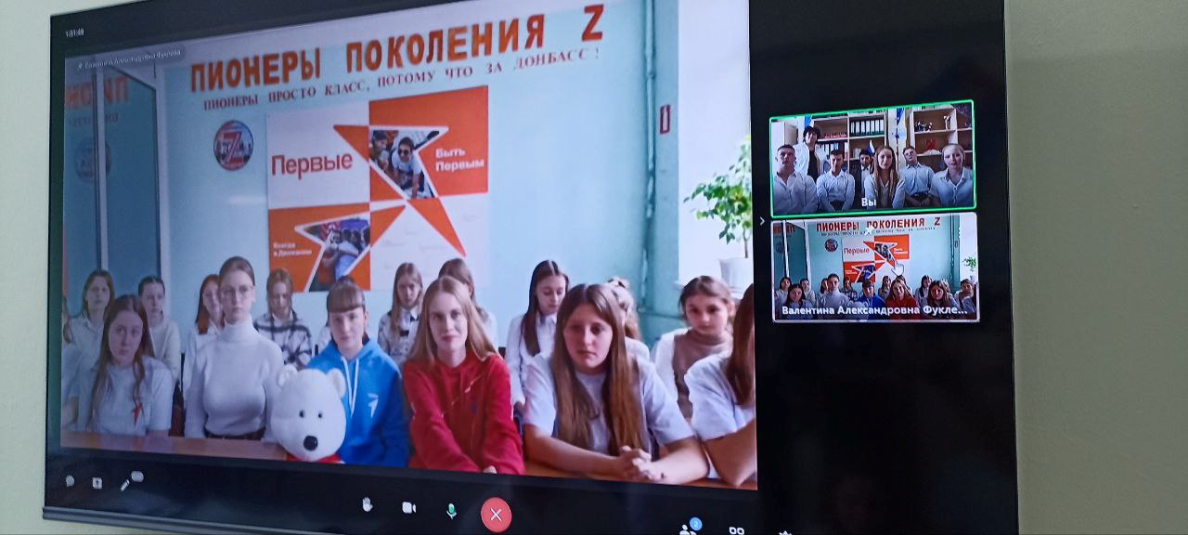 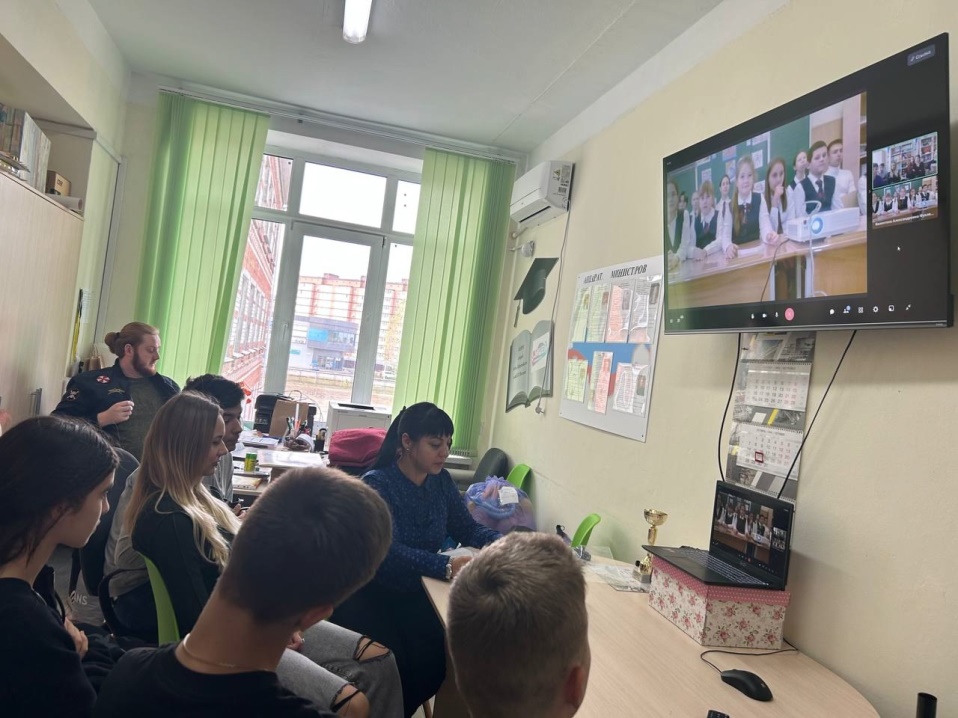 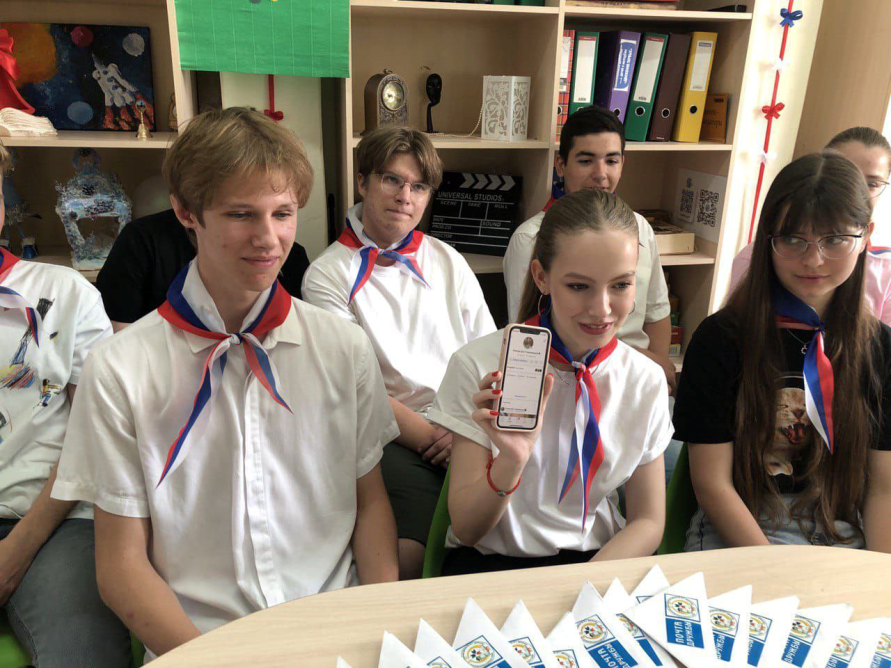 ГБОУ Специализированной школой №95                        г. Донецка
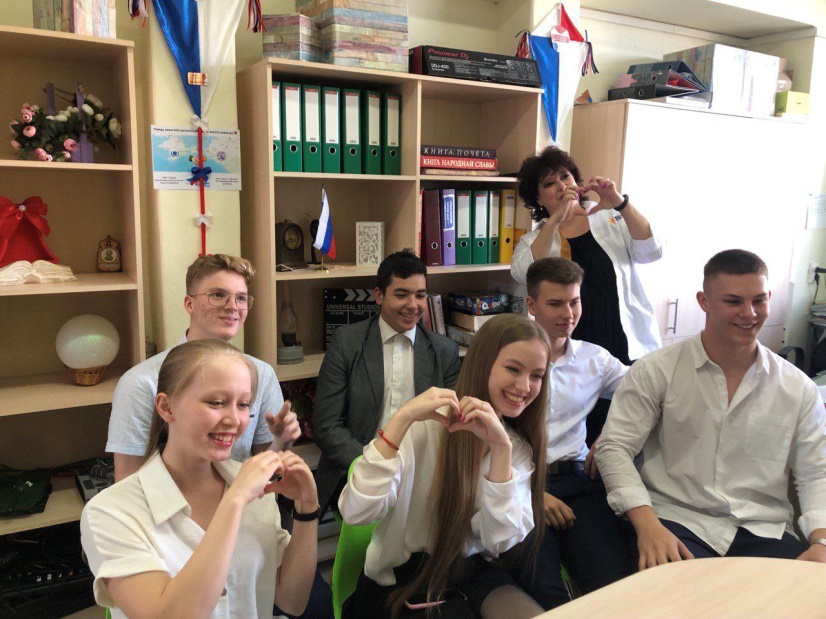 Это форма работы с учащимися по Интернету 
(переписка, видео общение)
Технологии осуществления личностно-ориентированного подхода вобучении и воспитании
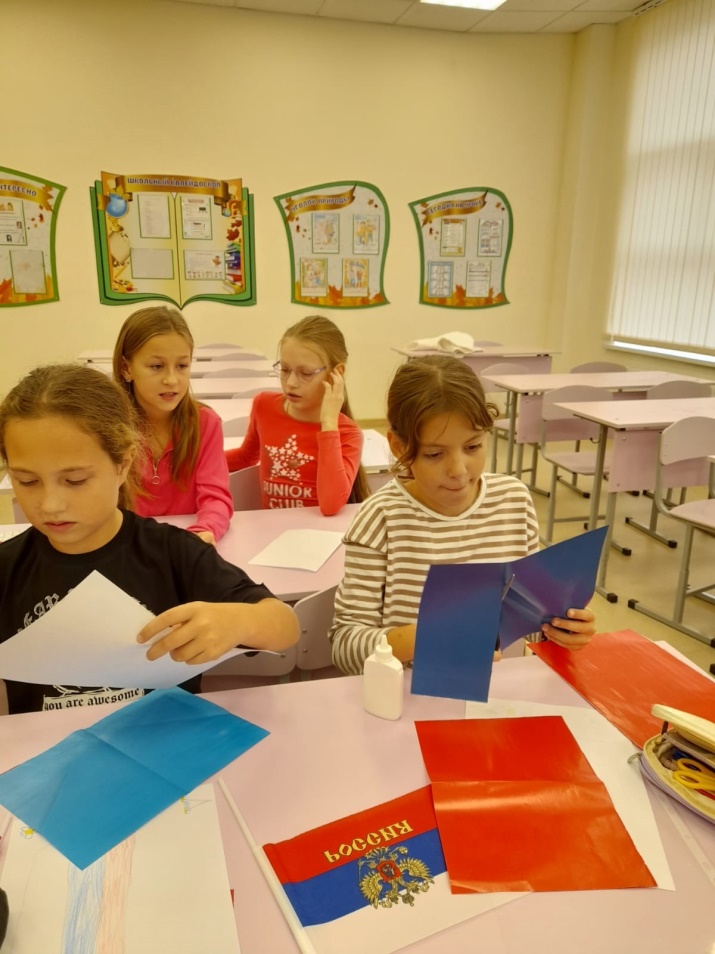 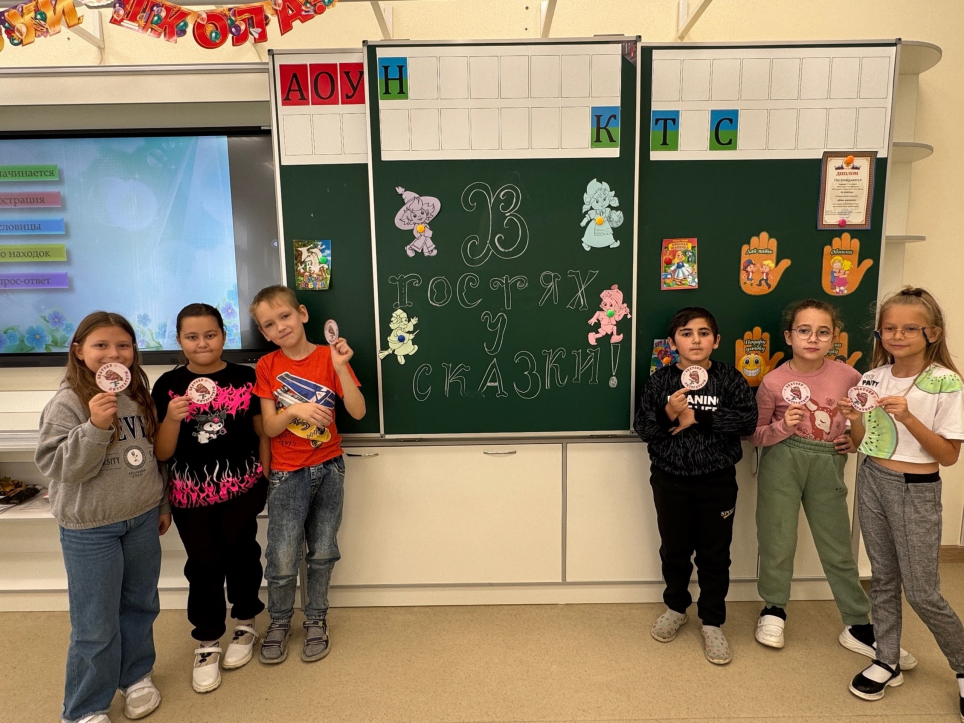 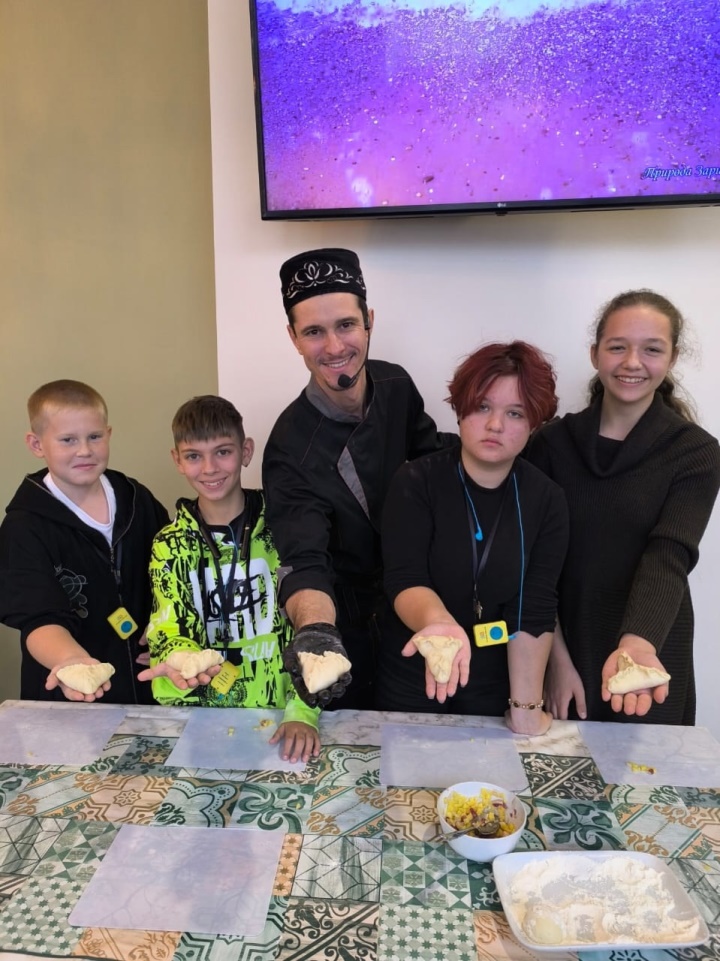 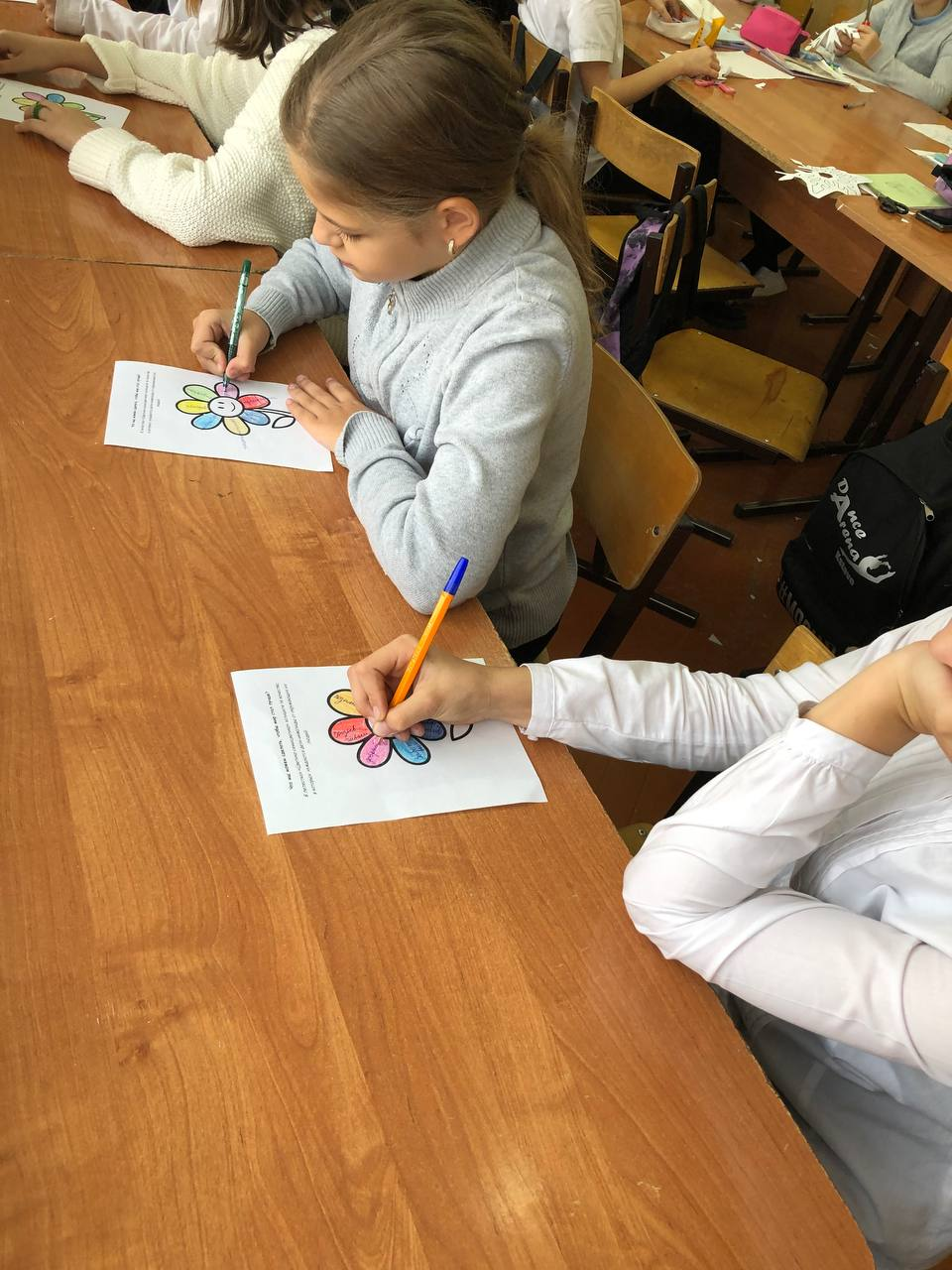 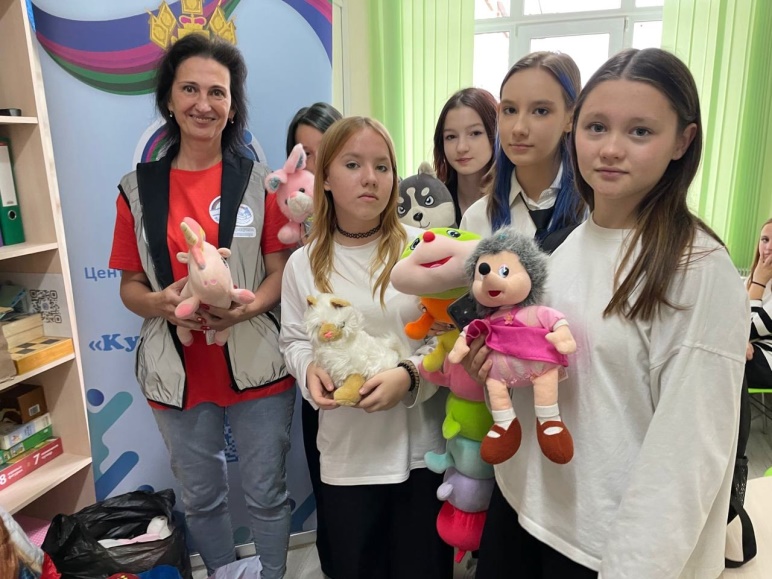 ЗДОРОВЬЕСБЕРЕГАЮЩИЕ ТЕХНОЛОГИИ — это комплекс мер по охране и укреплению здоровья детей в образовательном учреждении. К ним относят педагогические, психологические, медицинские программы и подходы, которые обеспечивают безопасный для педагогов и детей учебный процесс. Такие меры формируют базу знаний о здоровье и позитивное отношение к здоровому образу жизни.
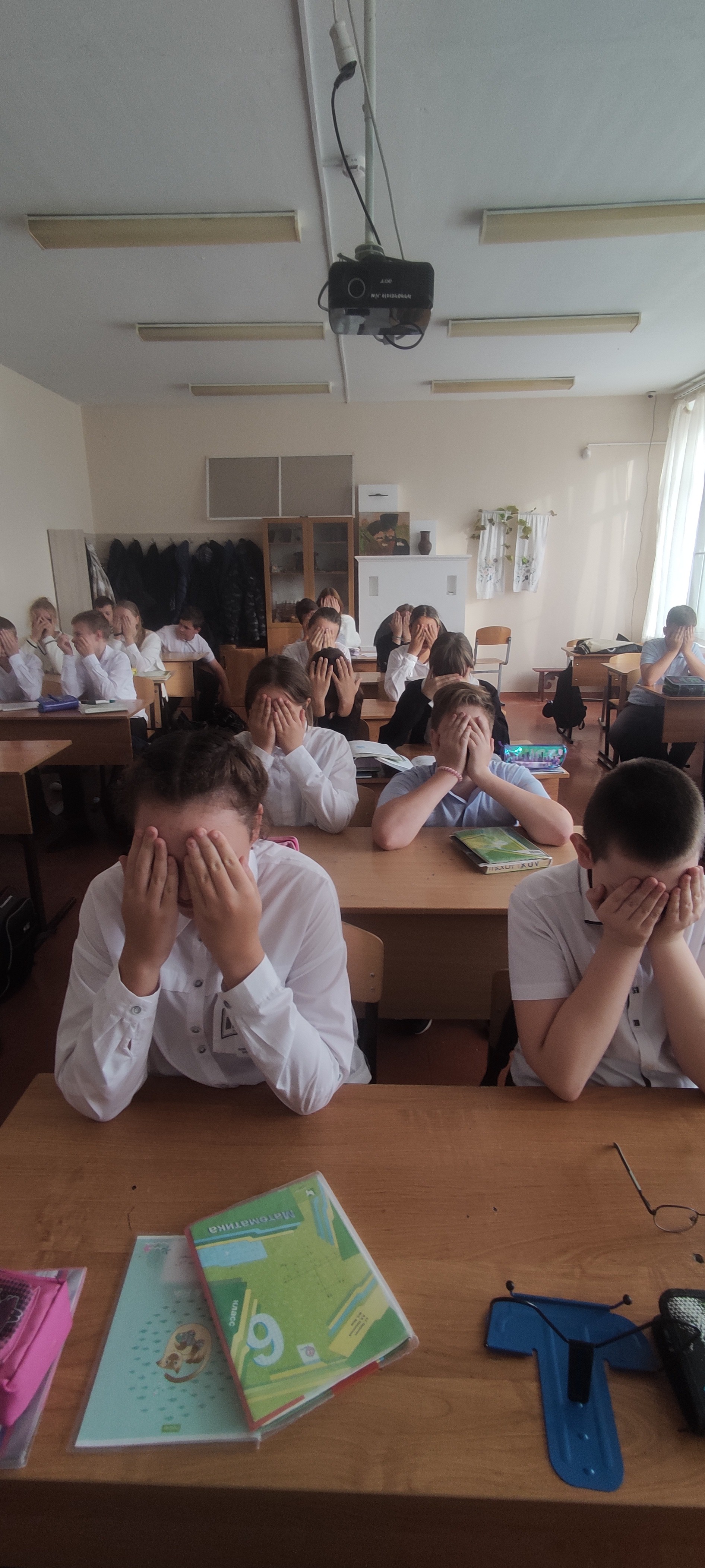 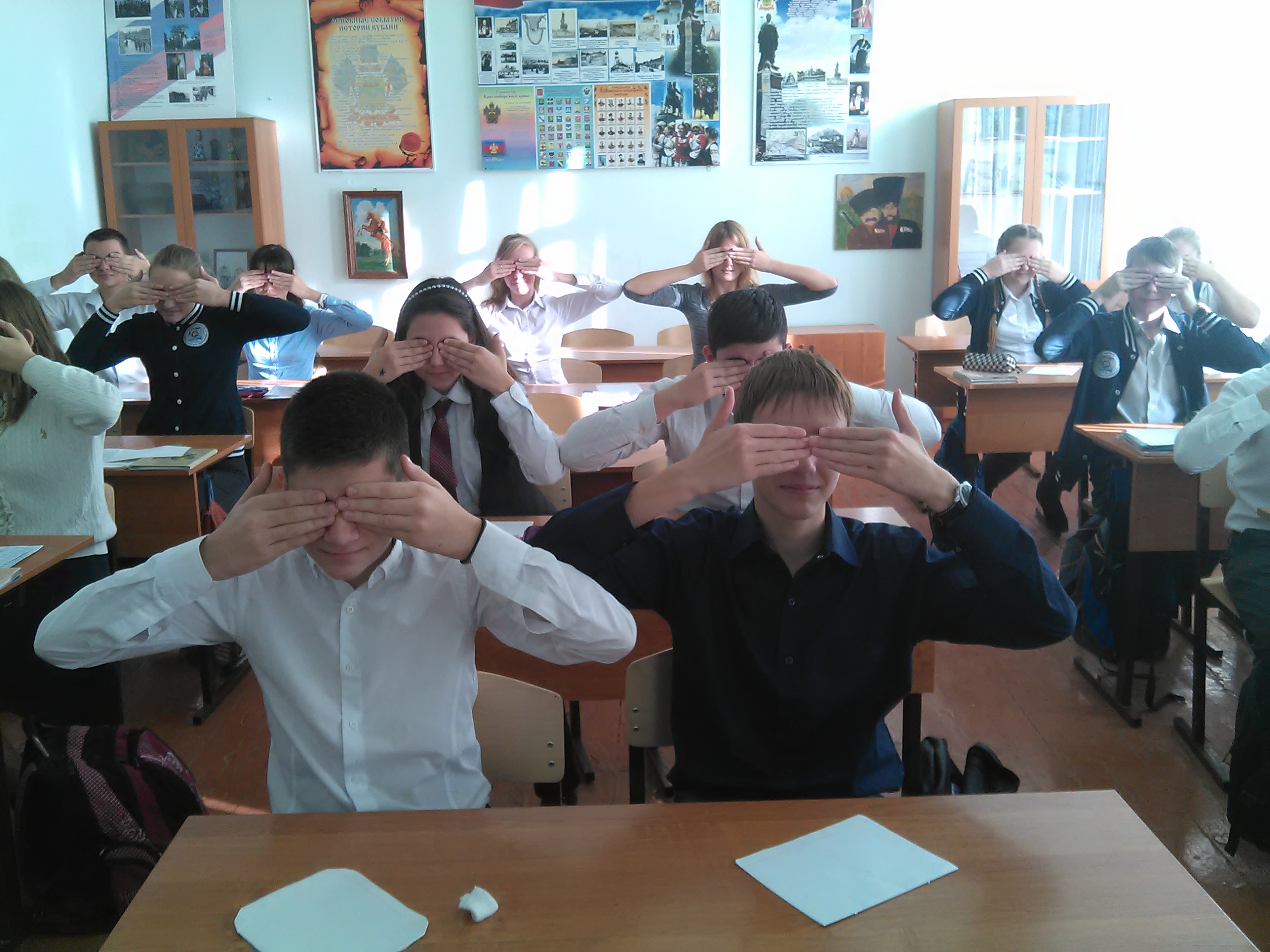 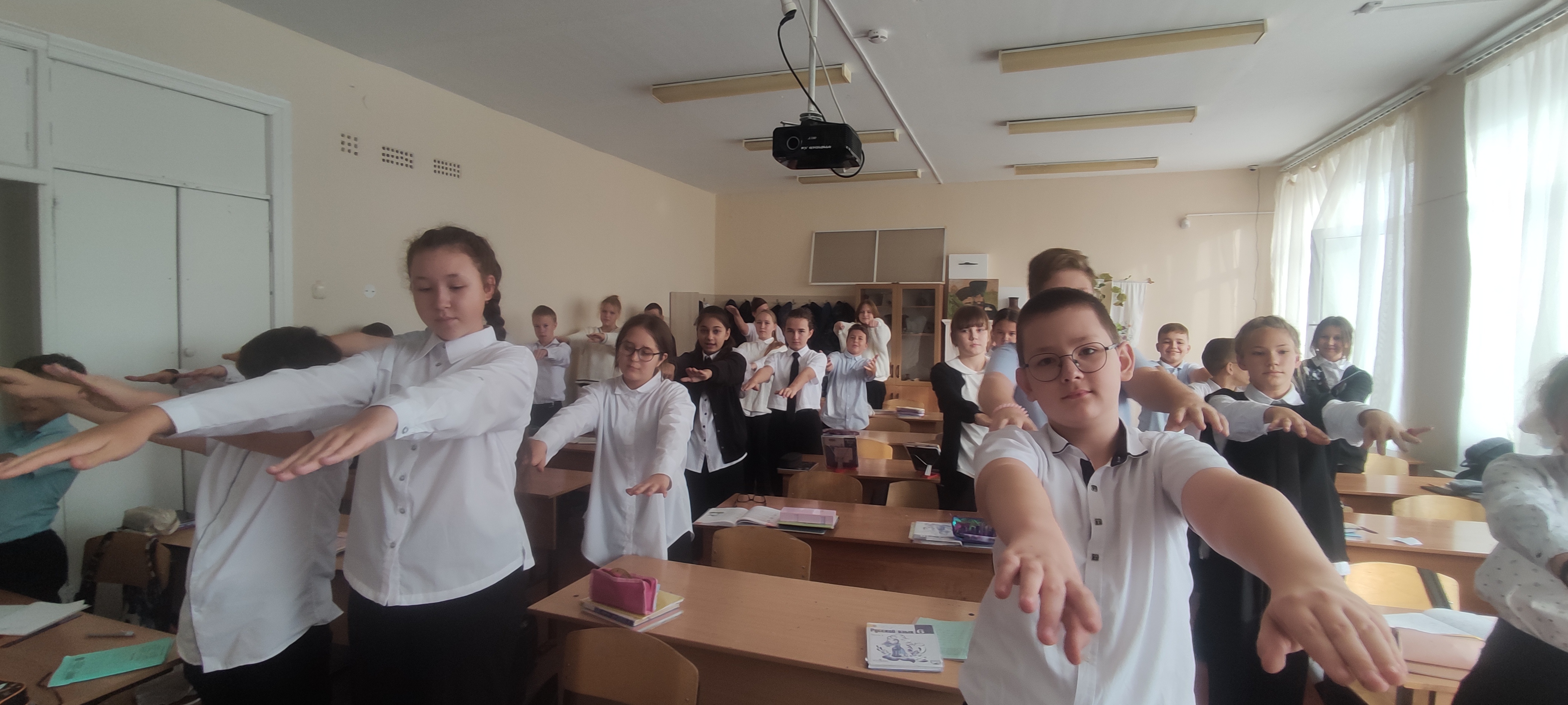 Цель здоровьесберегающих технологий — обеспечить безопасный учебный процесс, который способствует развитию психологического, социального и физического здоровья ученика.
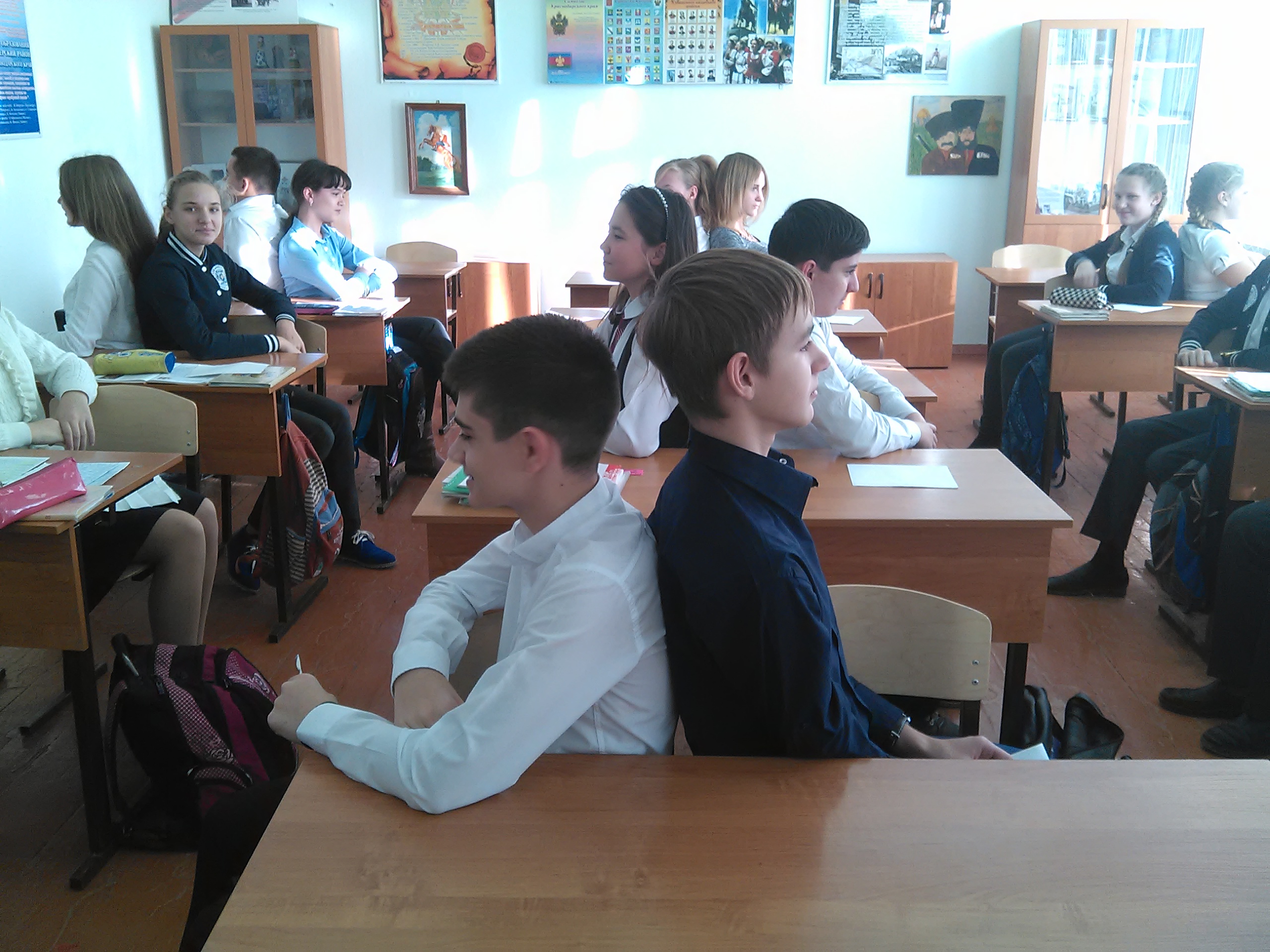 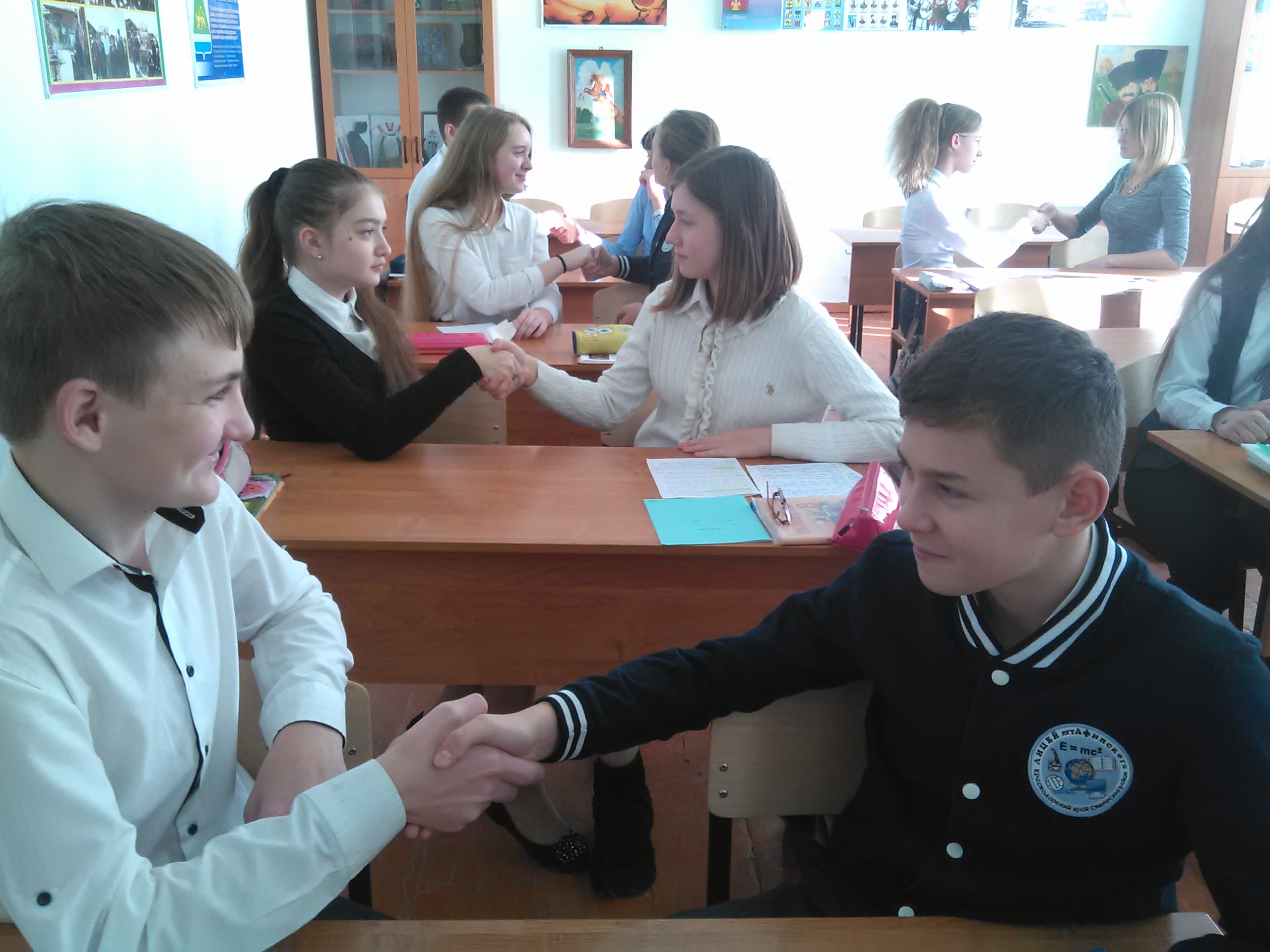 ТЕХНОЛОГИЯ ТВОРЧЕСТВА
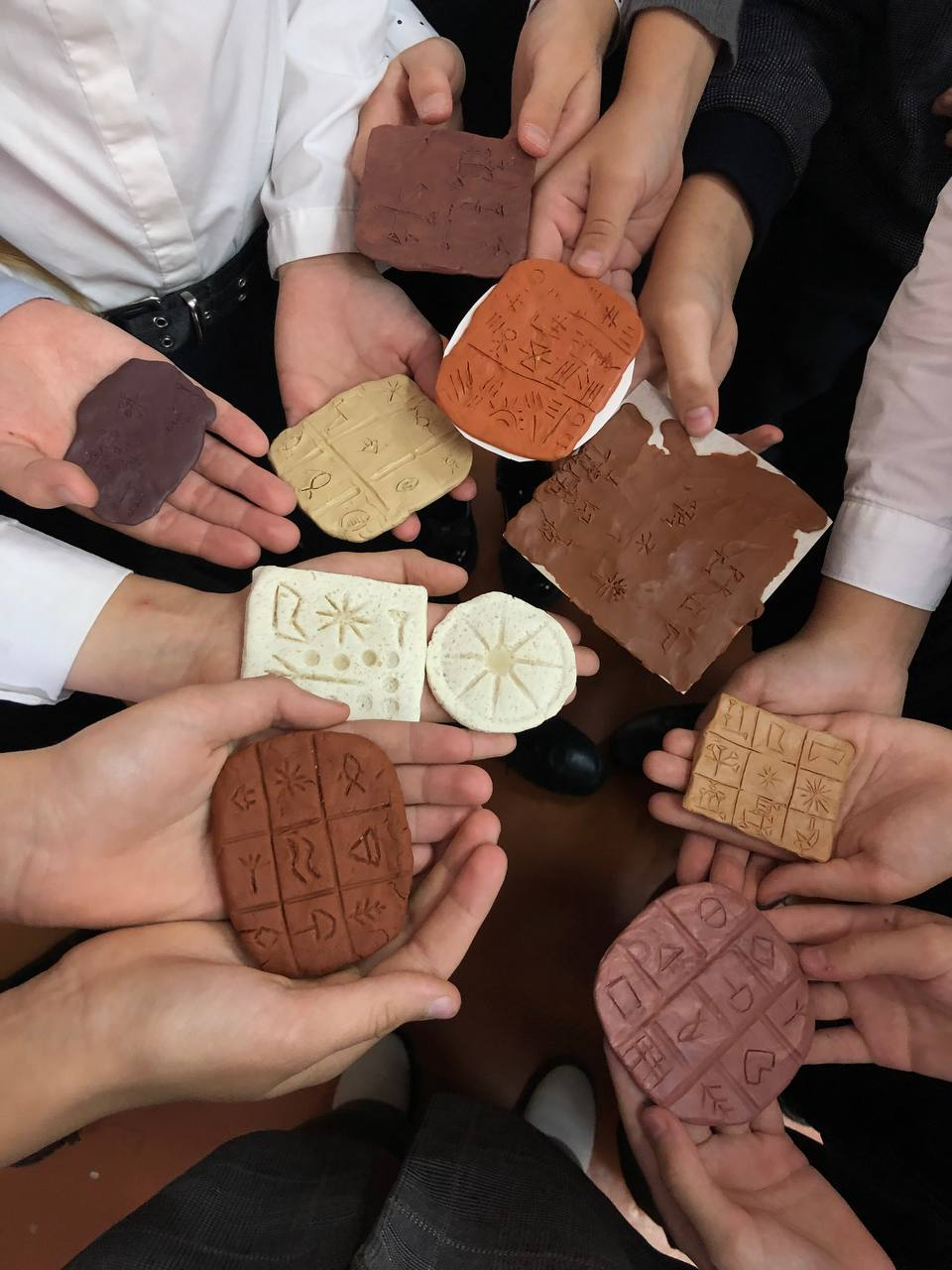 Данная технология ставит целью формирование сильного мышления и воспитание творческой личности, подготовленной к решению сложных проблем в различных областях деятельности. Отличие технологии творчества заключается в поиске новых способов решения задач «открытого» типа как нельзя лучше отражает принцип современного образования — «от ученика знающего к ученику умеющему».
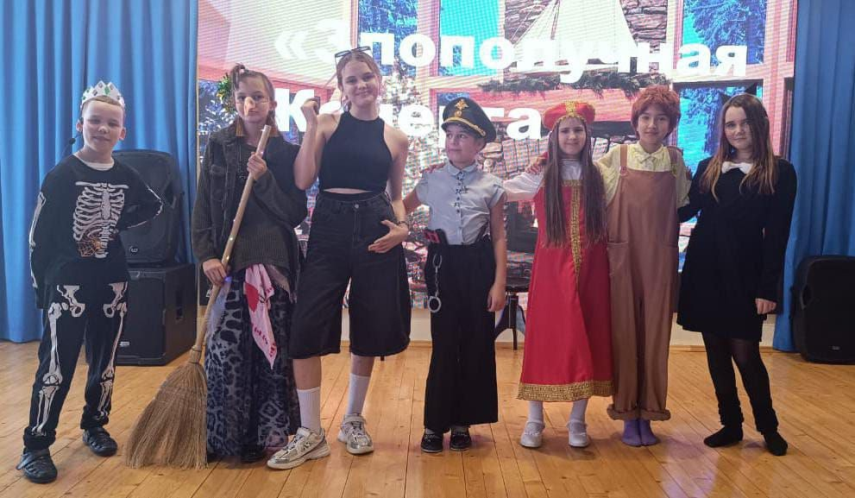 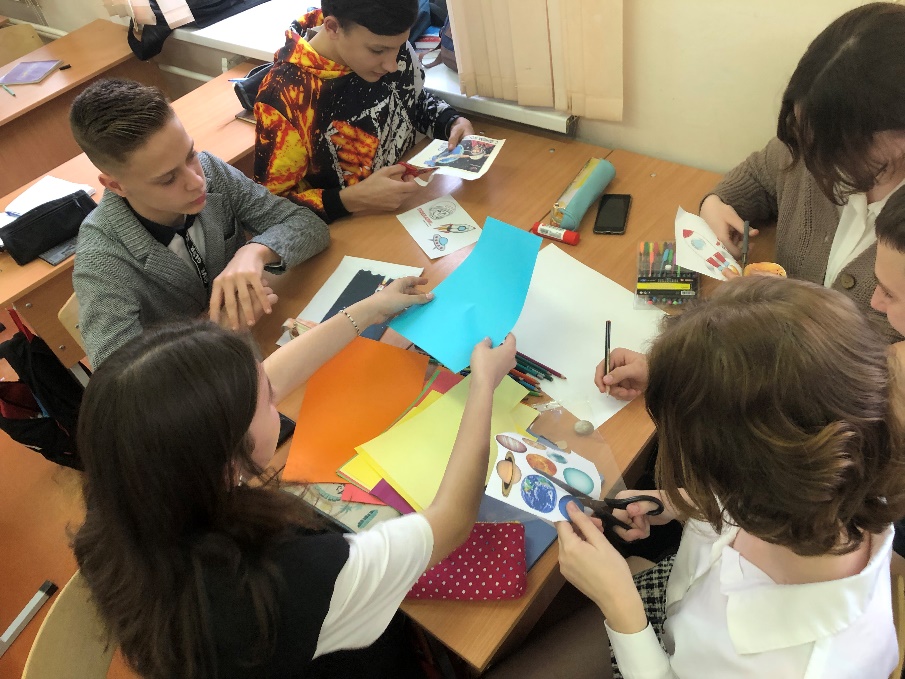 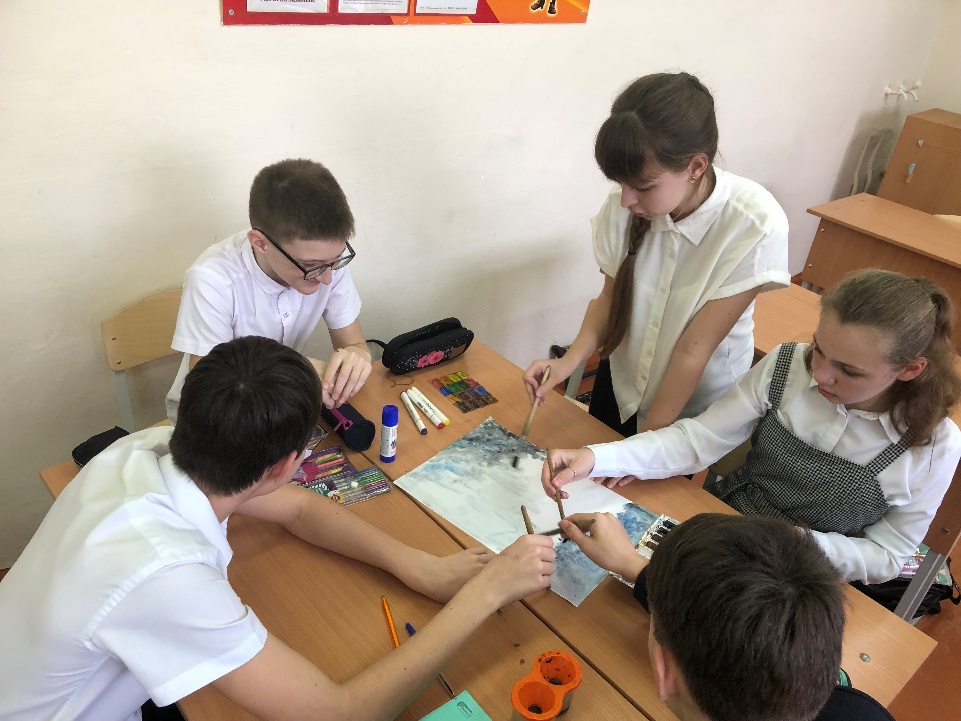 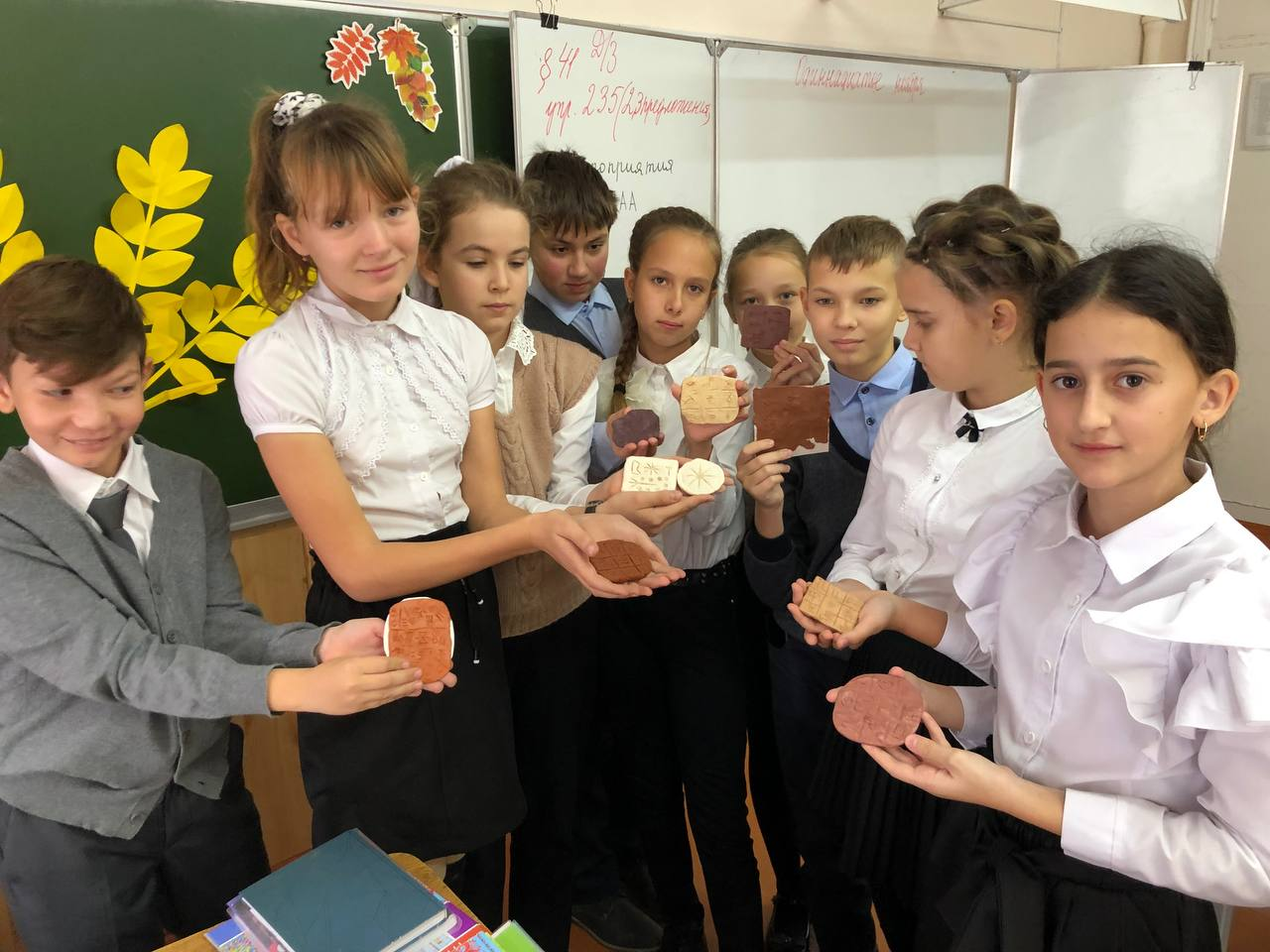 ТЕХНОЛОГИЯ КРИТИЧЕСКОГО МЫШЛЕНИЯ
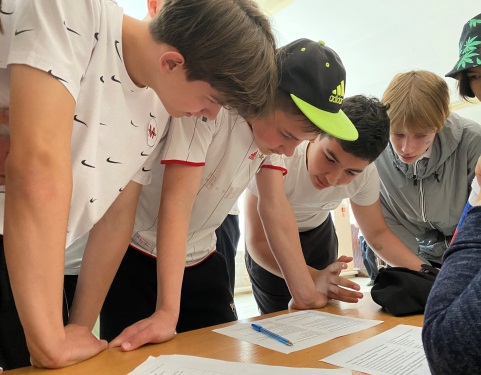 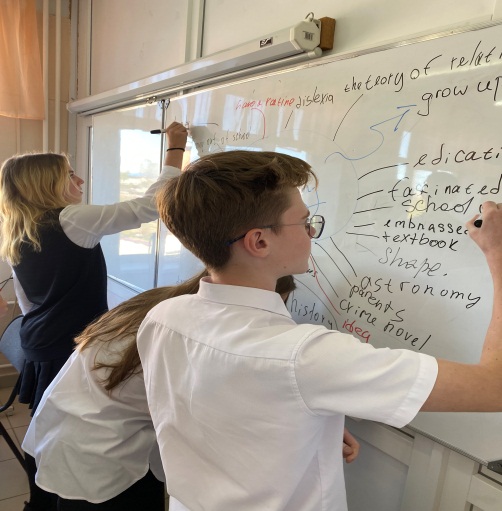 ПРИЕМЫ И МЕТОДЫ
Кластер
Инсерт
Бортовой журнал
Перекрестная дискуссия
Зигзаг
Бином фантазии
Метод континиума
Диаграмма Венн
Синквейн
Дерево предсказаний
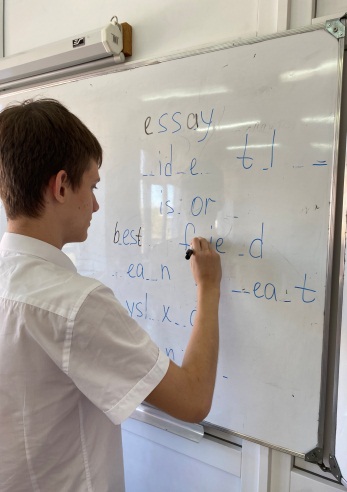 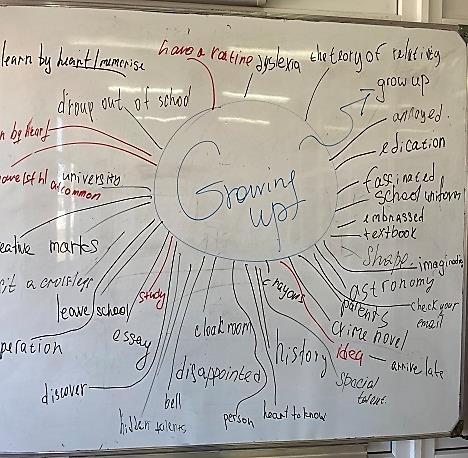 Технология развития критического мышления в полной мере отвечает целям образования на современном этапе. Развивает мыслительные навыки учащихся, необходимые не только в учебе, но и в личной жизни (умения принимать взвешенные решения, работать с информацией, анализировать различные стороны явлений).
Технология дидактической игры
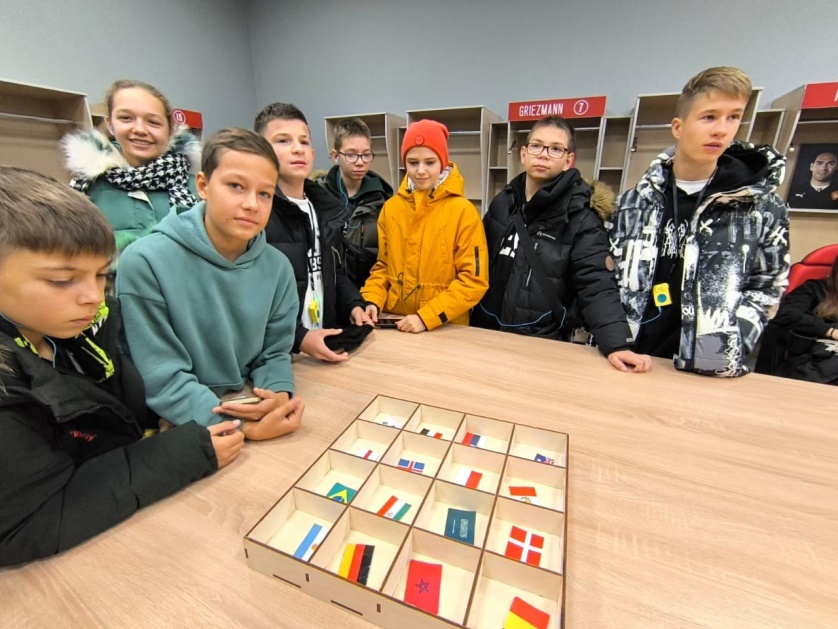 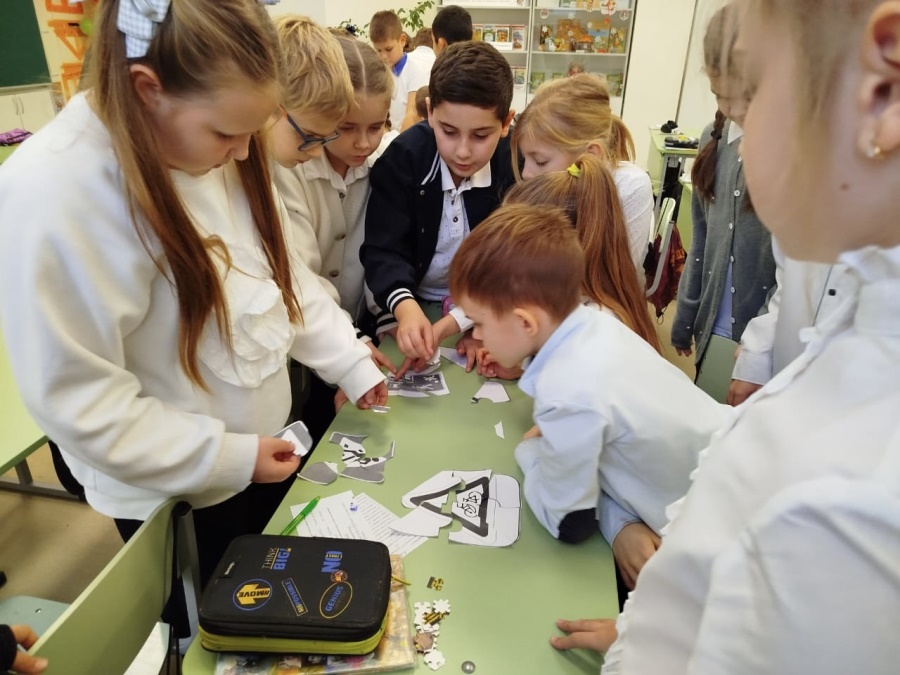 Игра как средство общения, обучения  и накопления жизненного опыта является сложным социокультурным феноменом
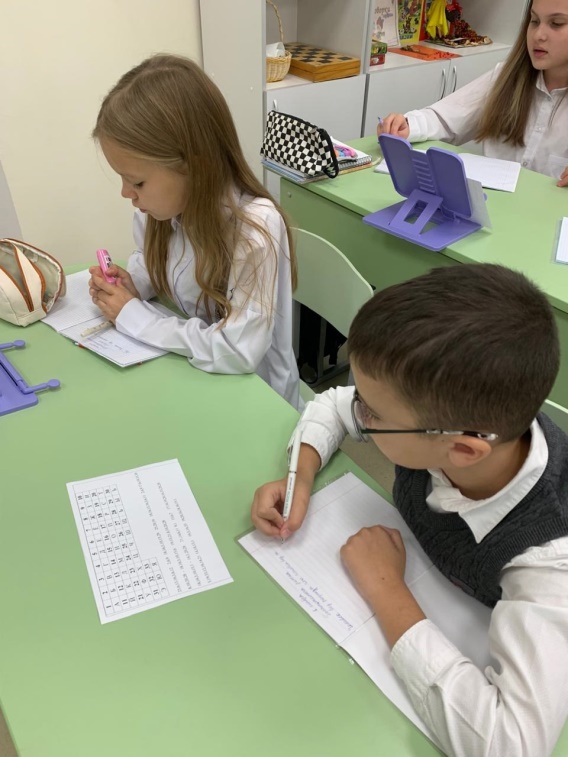 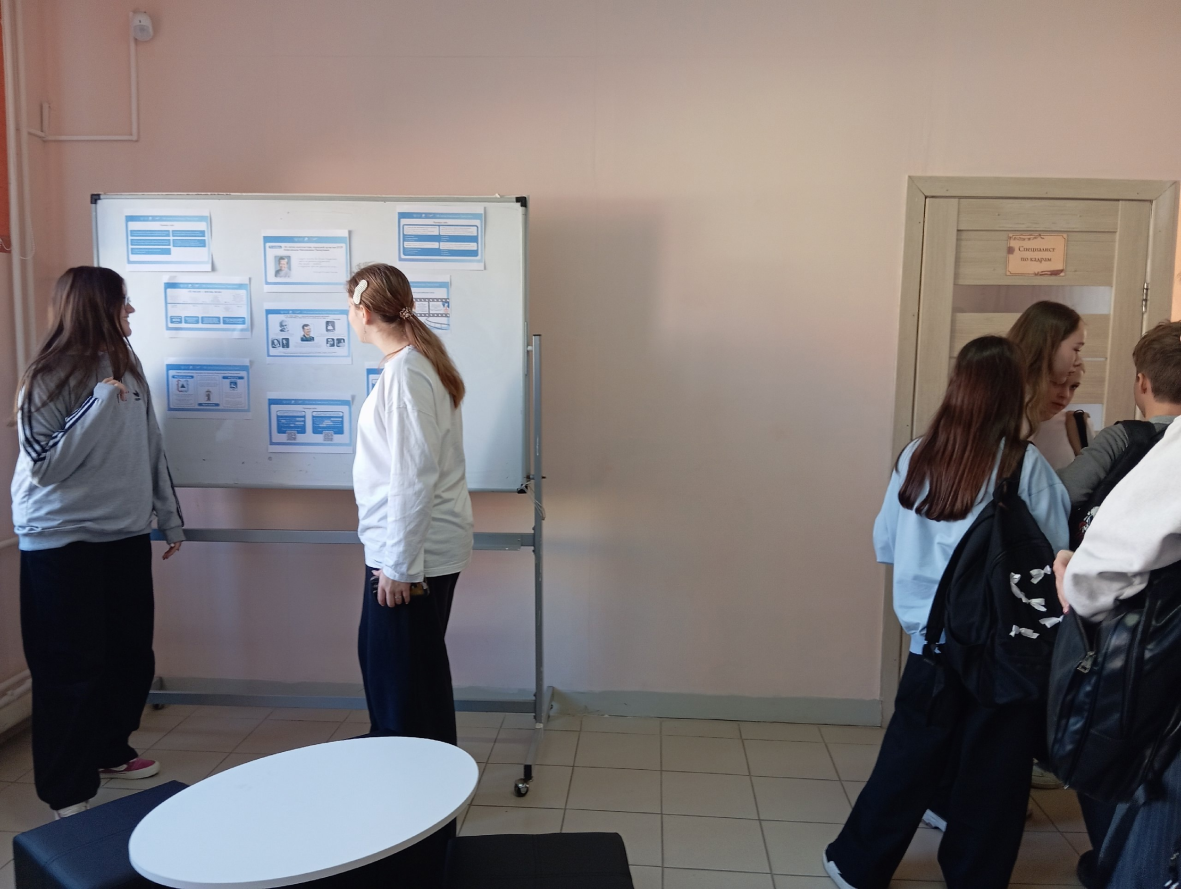 Технология обучение в сотрудничестве (collaborative learning)
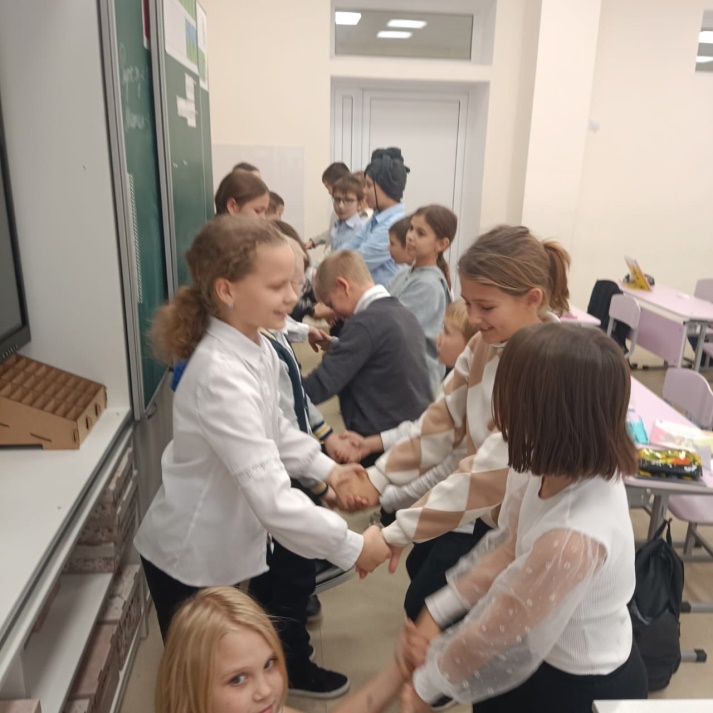 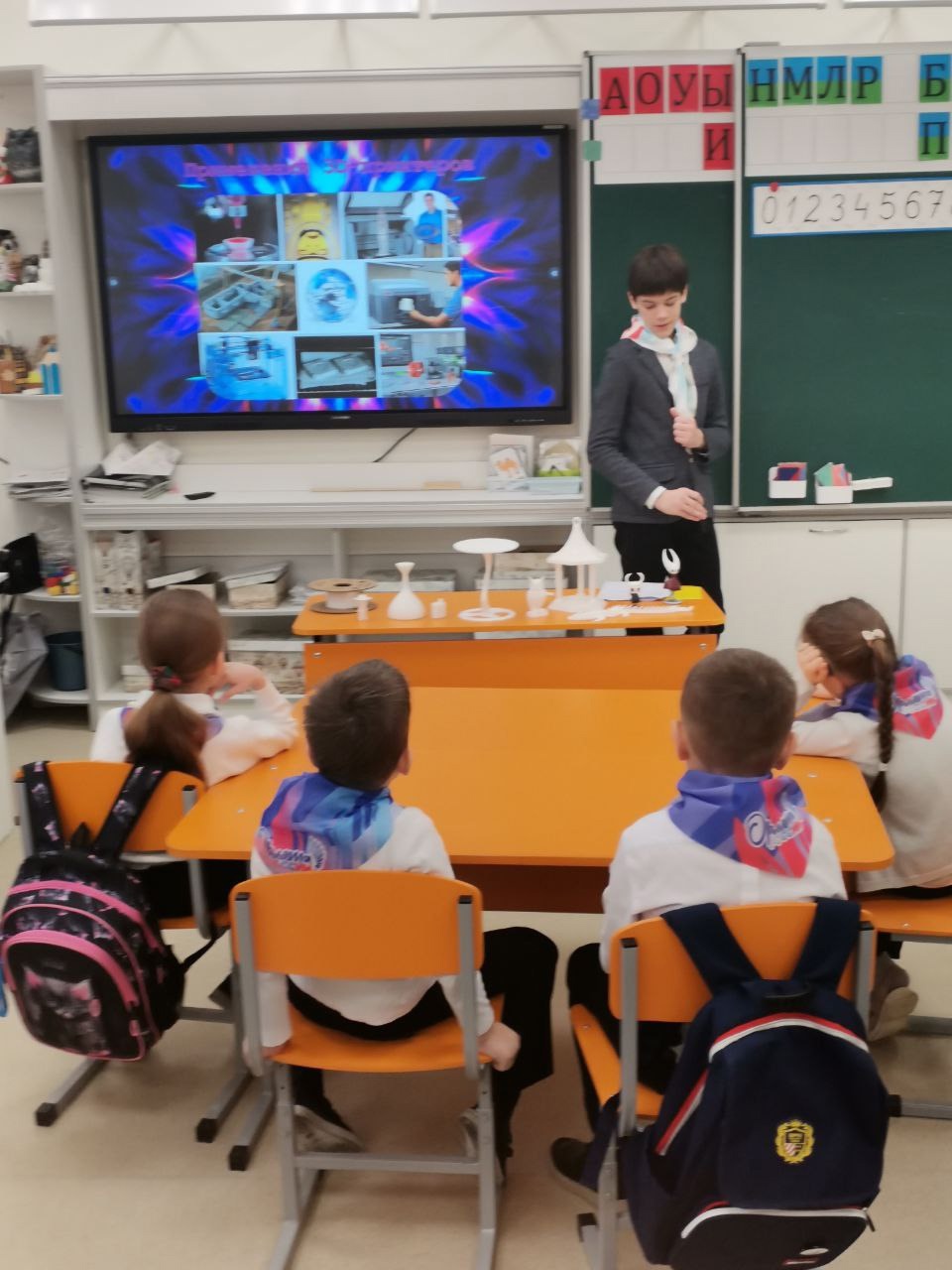 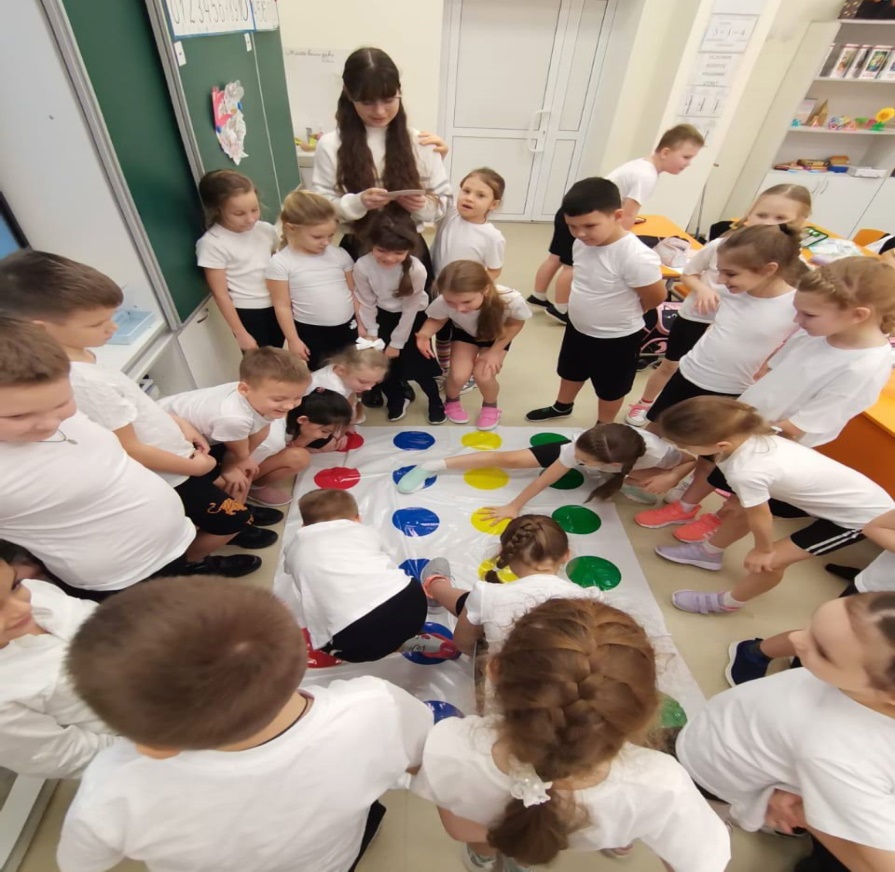 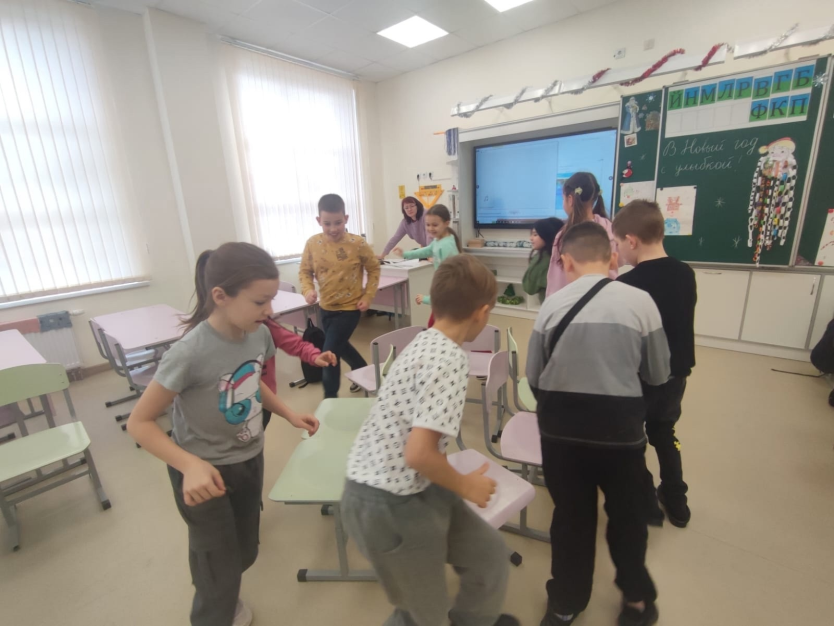 Технологии кооперативного обучения (cooperative learning)
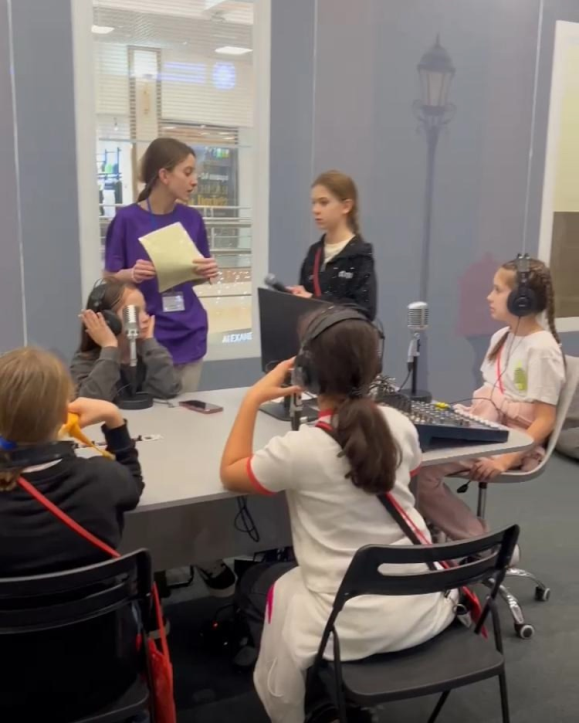 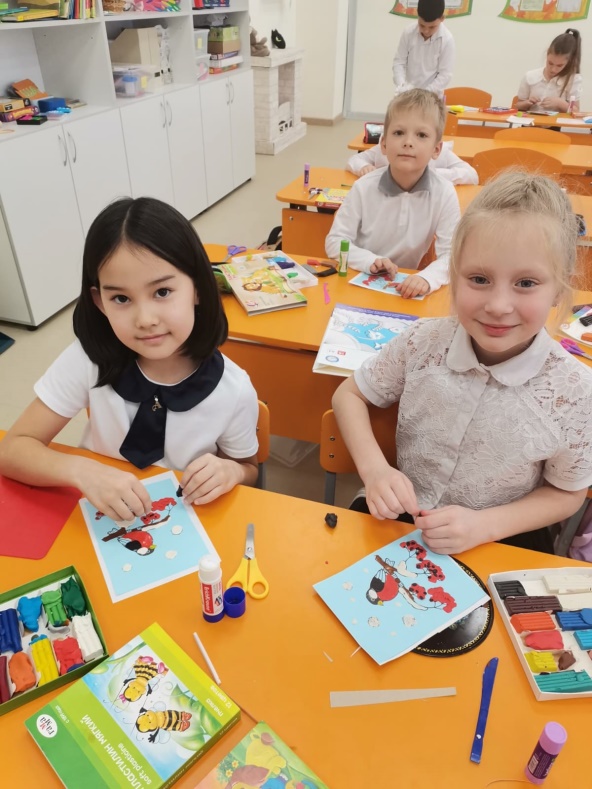 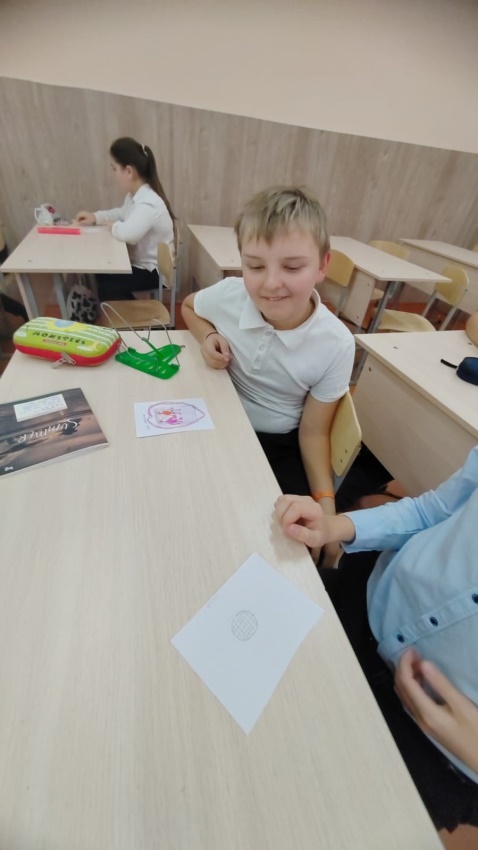 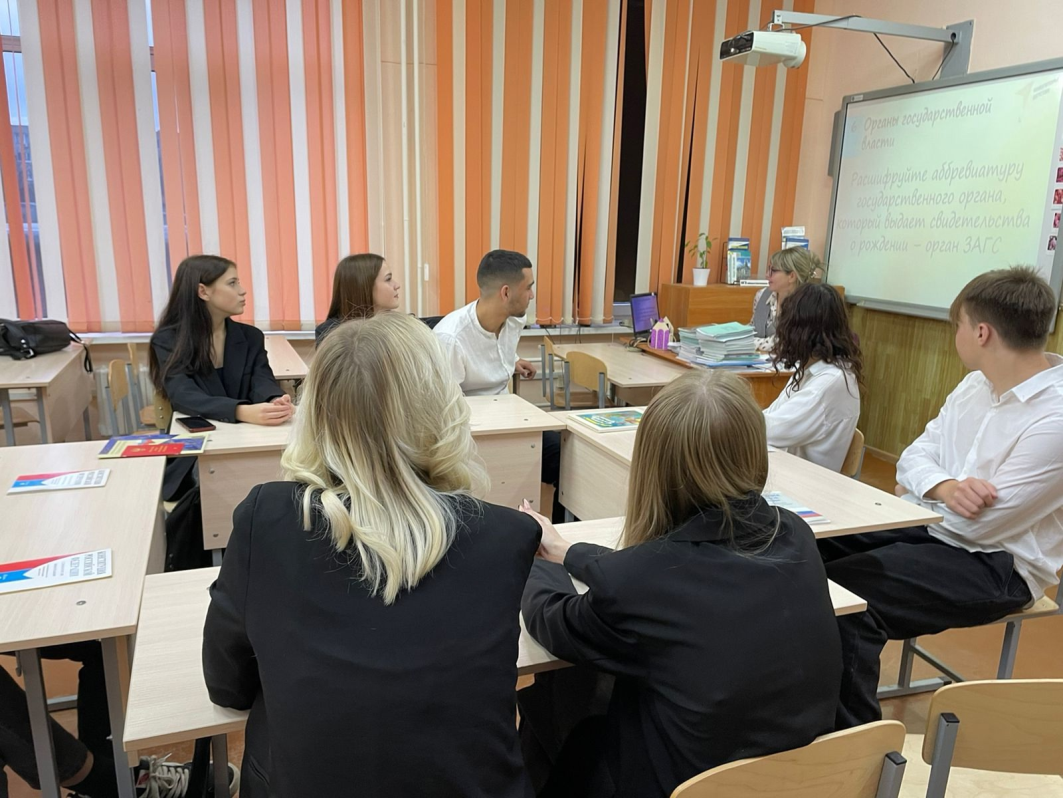 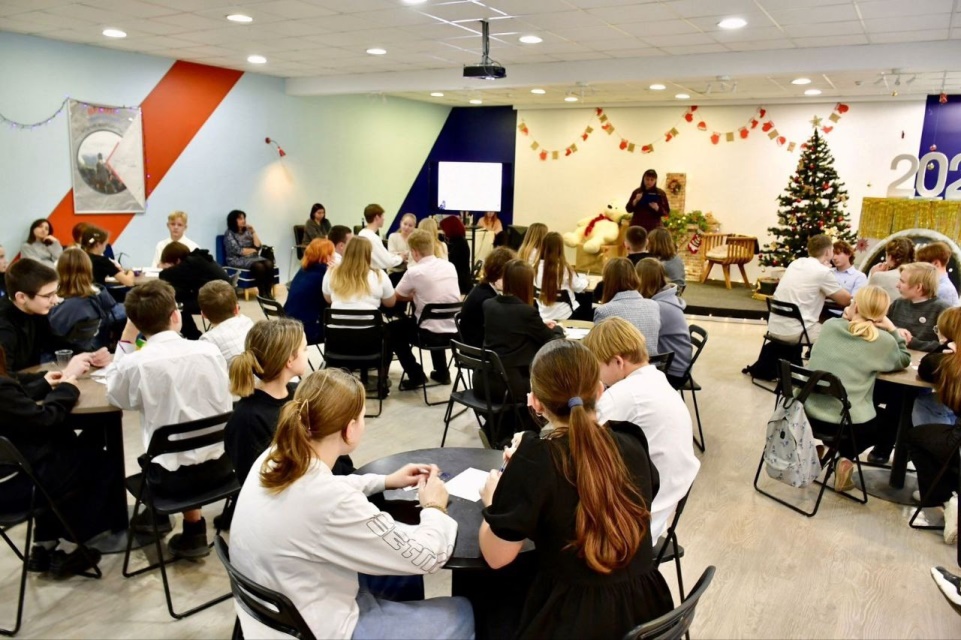 Это технология обучения в малых группах